Word Wealth 1,8
VERBS AND ADJECTIVES
Verbs
Impute – attribute or ascribe (to another)
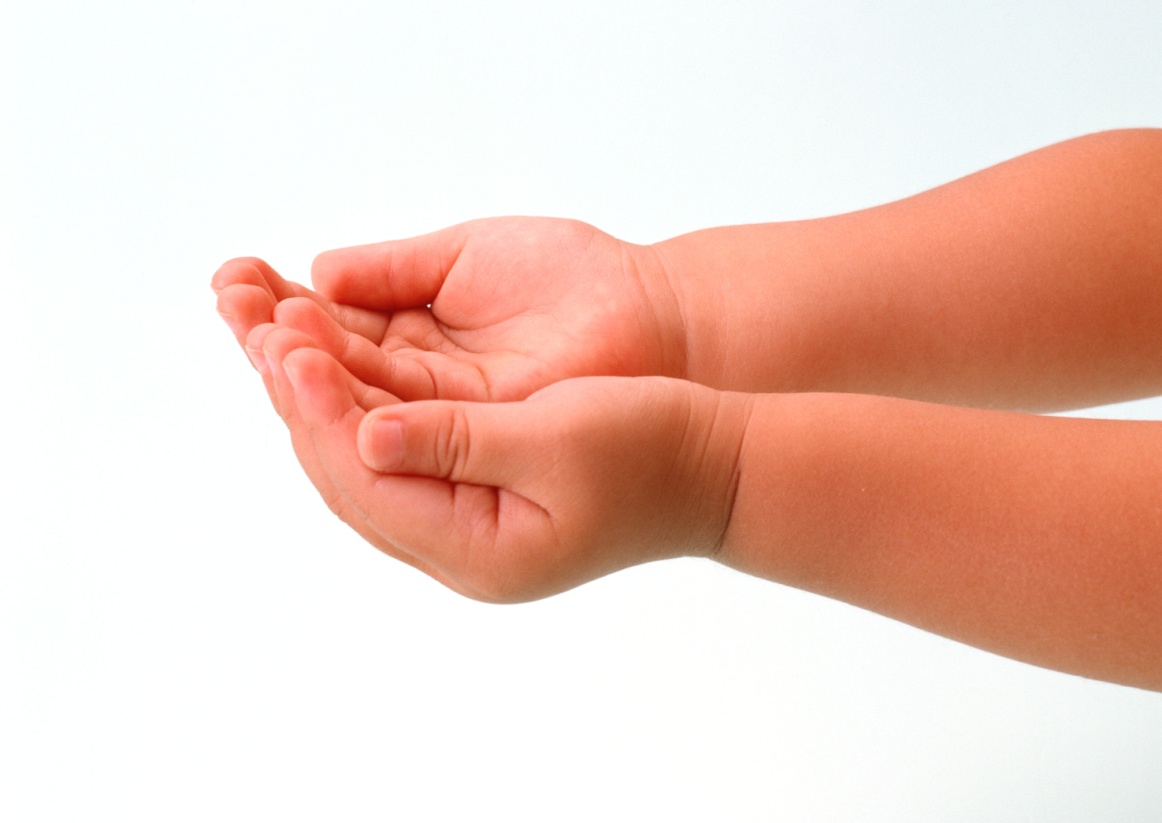 Renounce – give up, cast off, deny a claim (formally)
Relinquish – give up, abandon, let something go
Forgo – deny oneself a privilege or right
Abdicate – give up a post or responsibility
Waive – put aside, forgo a claim or right, withhold
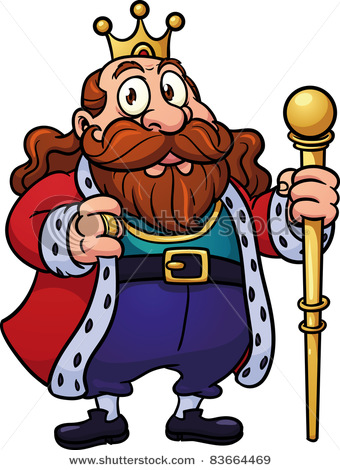 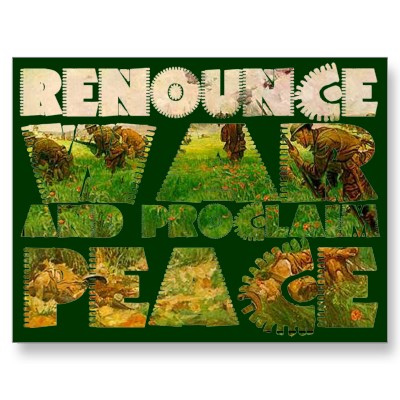 Reprimand – to rebuke formally or severely
Reproof – mild rebuke
Censure – strong, formal criticism
Expostulation – reason earnestly
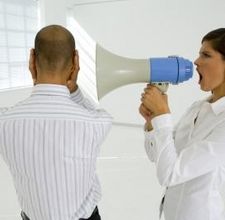 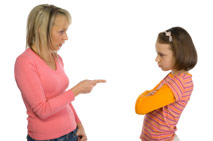 Requite – to repay, reward
Reparation – repair or pay for damage done
Restitution – restore, compensate, or make amends for injury or damage one has done
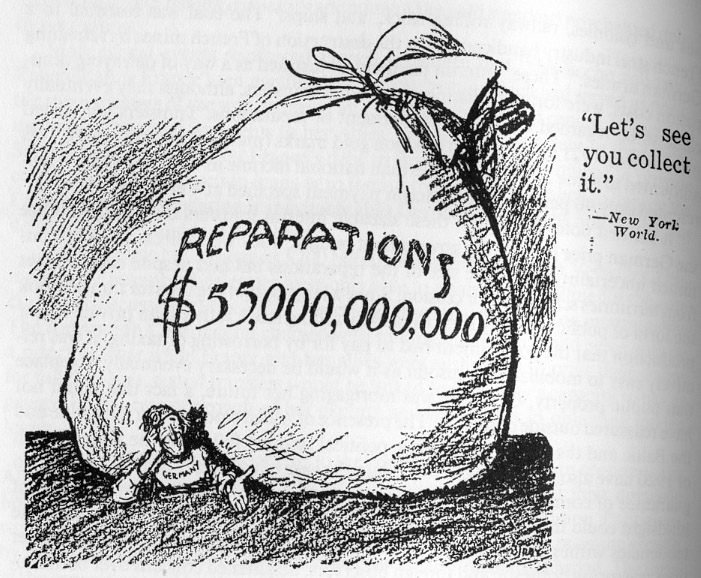 Segregate – to separate, set apart
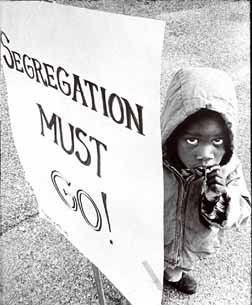 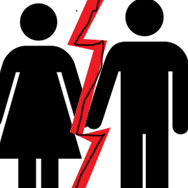 Subjugate – to bring under control, subdue
Vanquish – resounding way to conquer
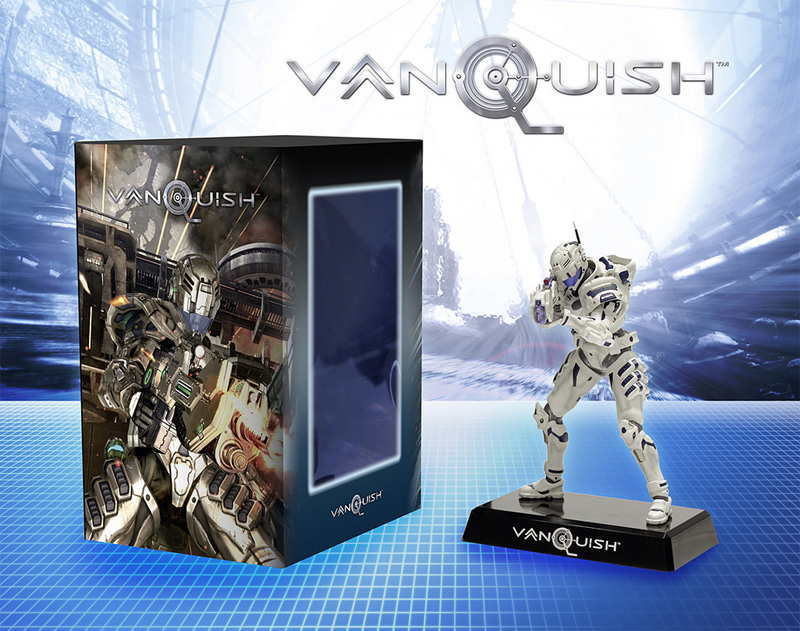 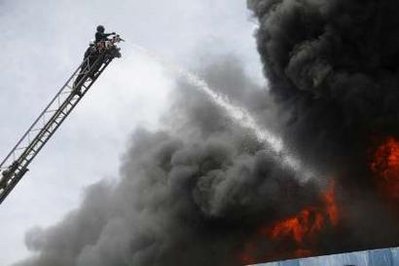 Surmount – to rise above, overcome
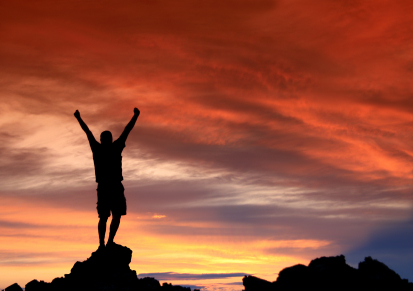 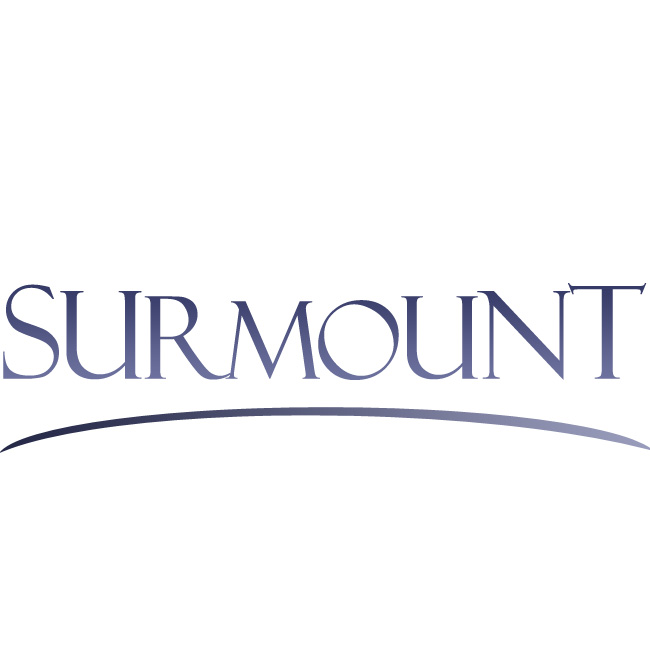 Tabulate – to organize (data) in tables and columns
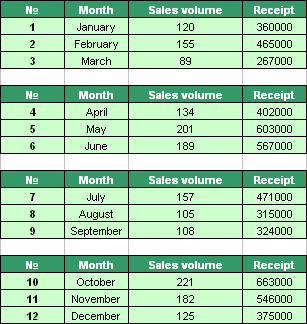 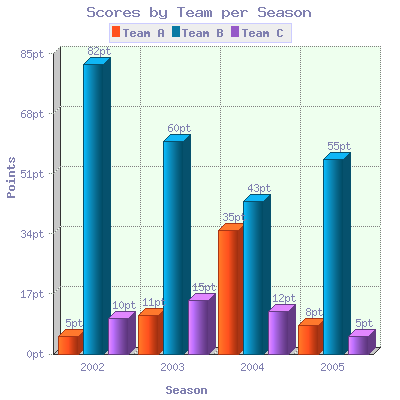 Traverse – to move across or pass over
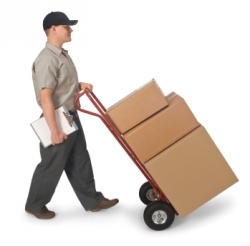 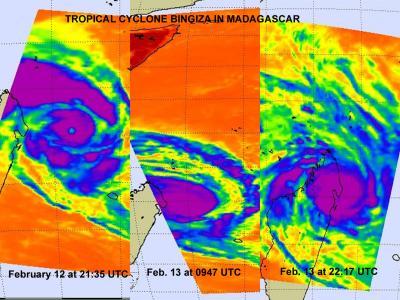 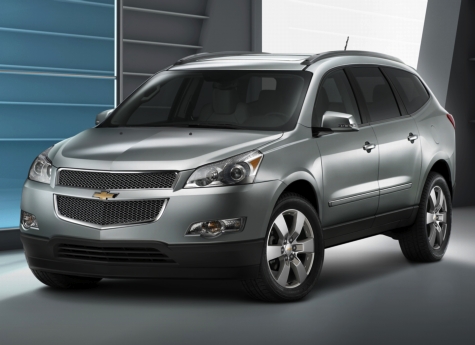 Vilify – to speak evil of, defame
Revile – abuse or defame
Defame/Defamation – distributing information damaging to a person’s reputation
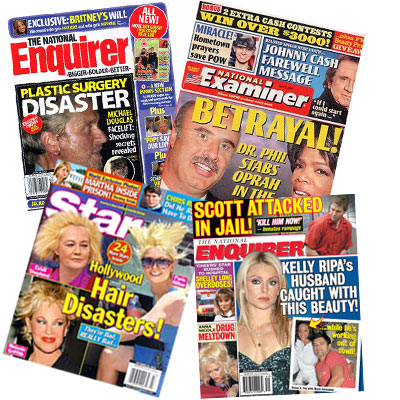 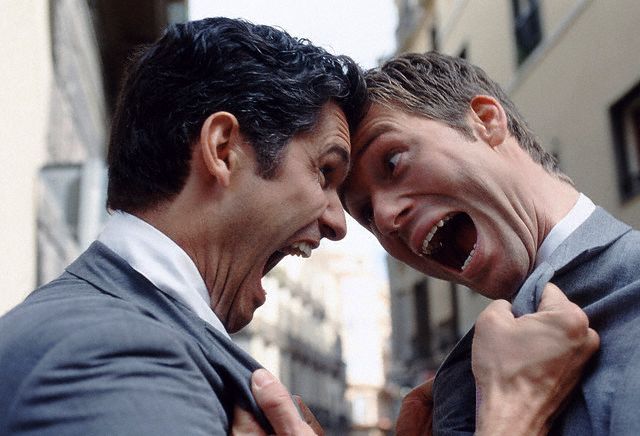 ADJECTIVES
Intricate – complicated, complex
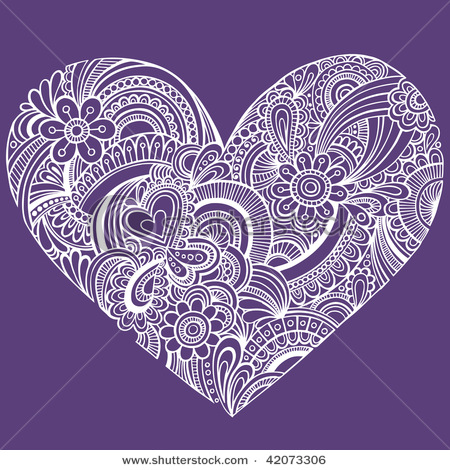 Martial – warlike, military
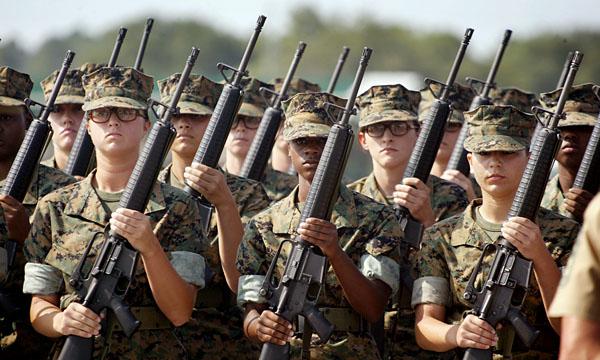 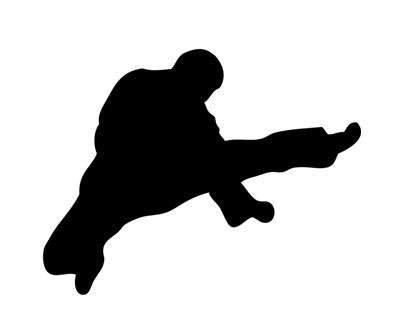 Negligible – trifling, unimportant
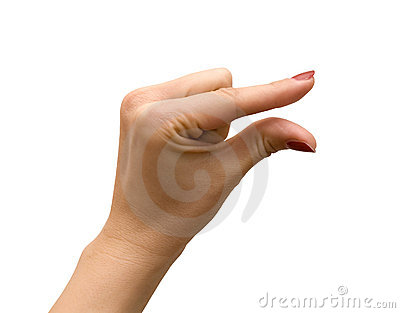 Obstinate – stubborn, dogged, not easily subdued
Tenacity – the will to hang on, will power
Doggedness – stubborn adherence to a plan or goal
Perseverance – stick-to-it-iveness, endurance
Resoluteness – strong determination
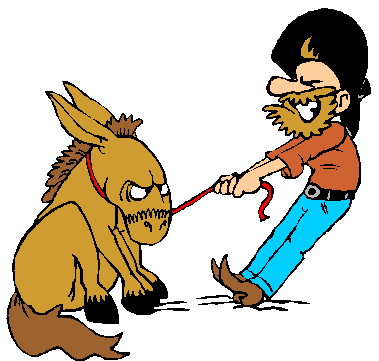 Precarious – insecure, uncertain
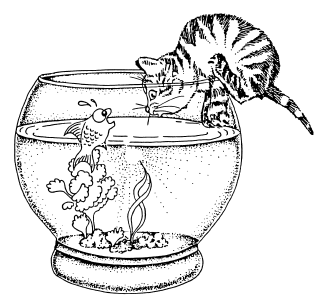 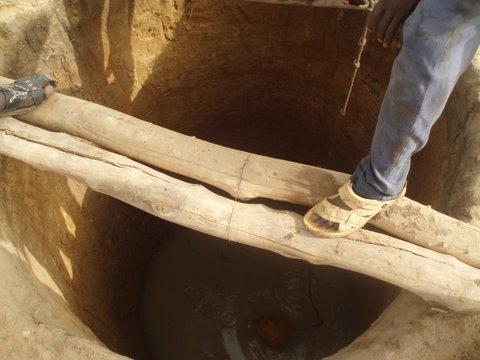 Redundant – repetitious, unnecessary to the meaning
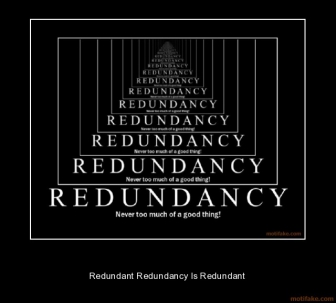 Requisite – necessary, indispensable
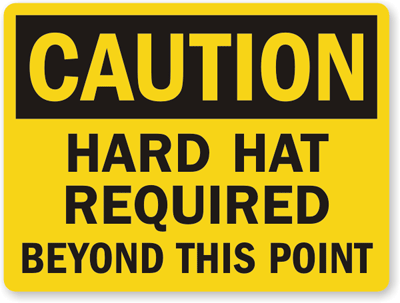 Servile – yielding, submissive, befitting low position
Menial – humble, lowly, usually disagreeable
Subservient – adapts readily to the wishes and authority of another
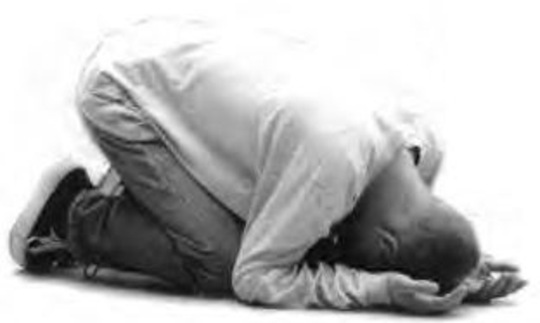 Sundry – various, assorted, diverse
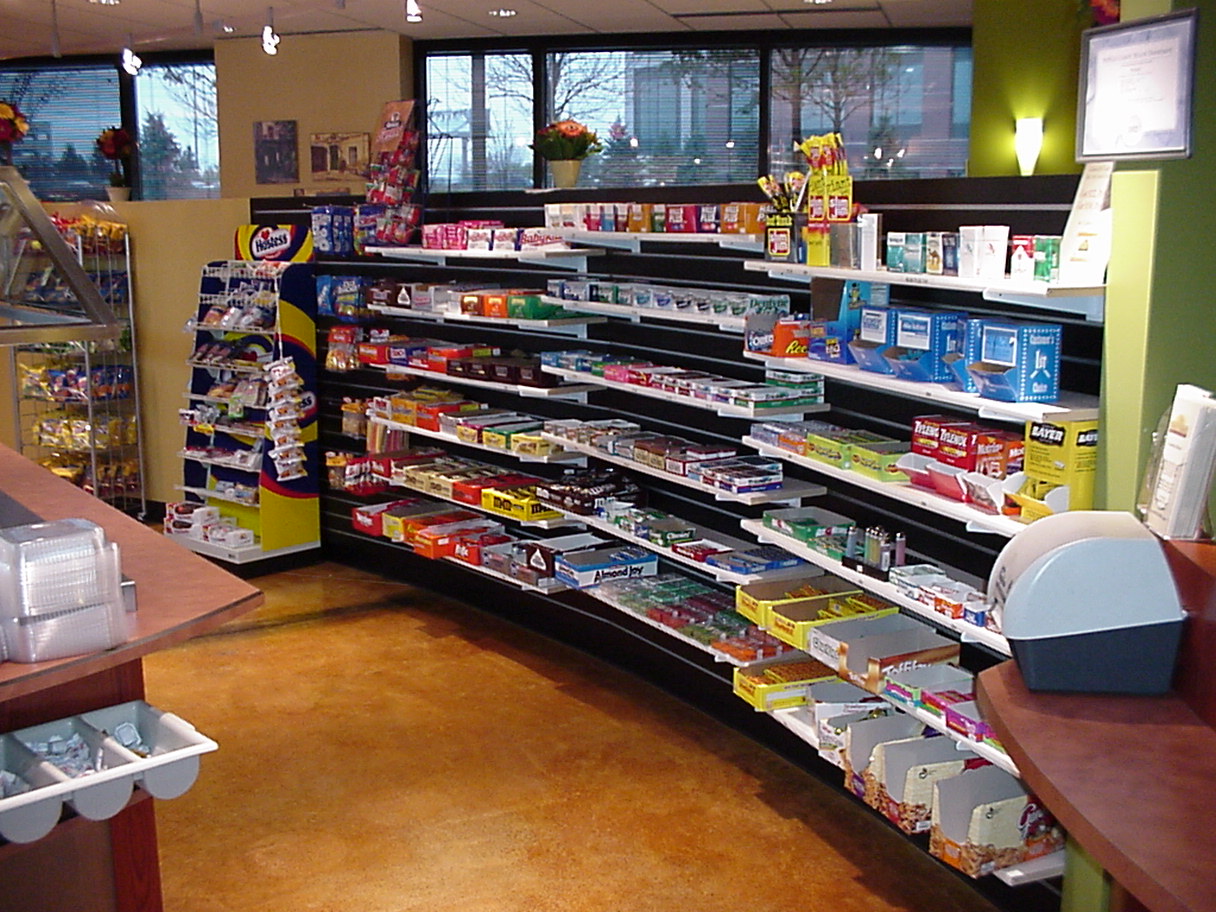 Valiant – brave, courageous
Gallant – plucky, staunch, brave
Intrepid – fearless, daring, skillful
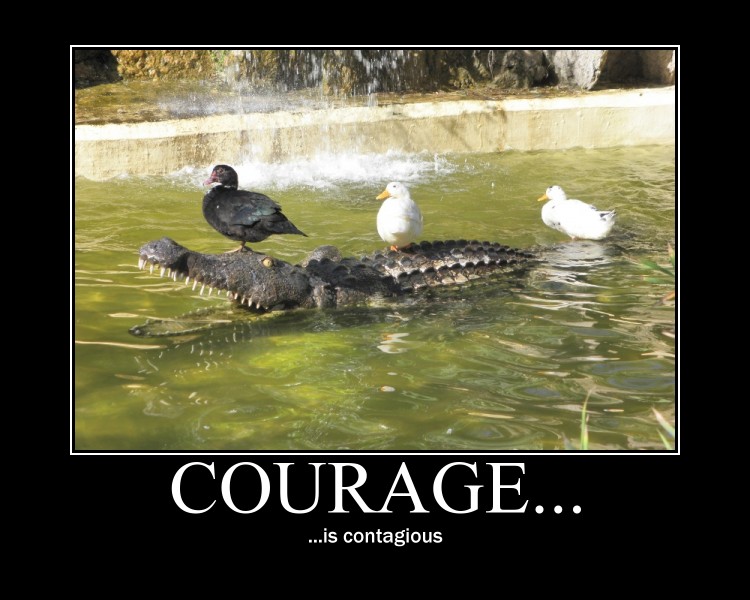 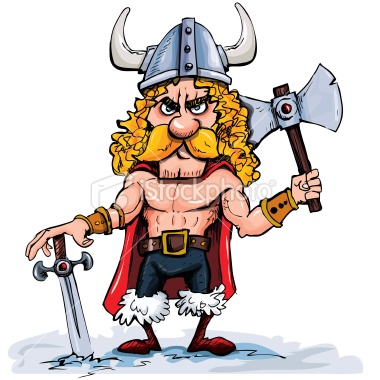